NSAIDS; ENOLIC ACIDS, NABUMETONE, PYRAZOLONE DERIVATIVES
KIMAIGA H.O
MBChB (University of Nairobi)
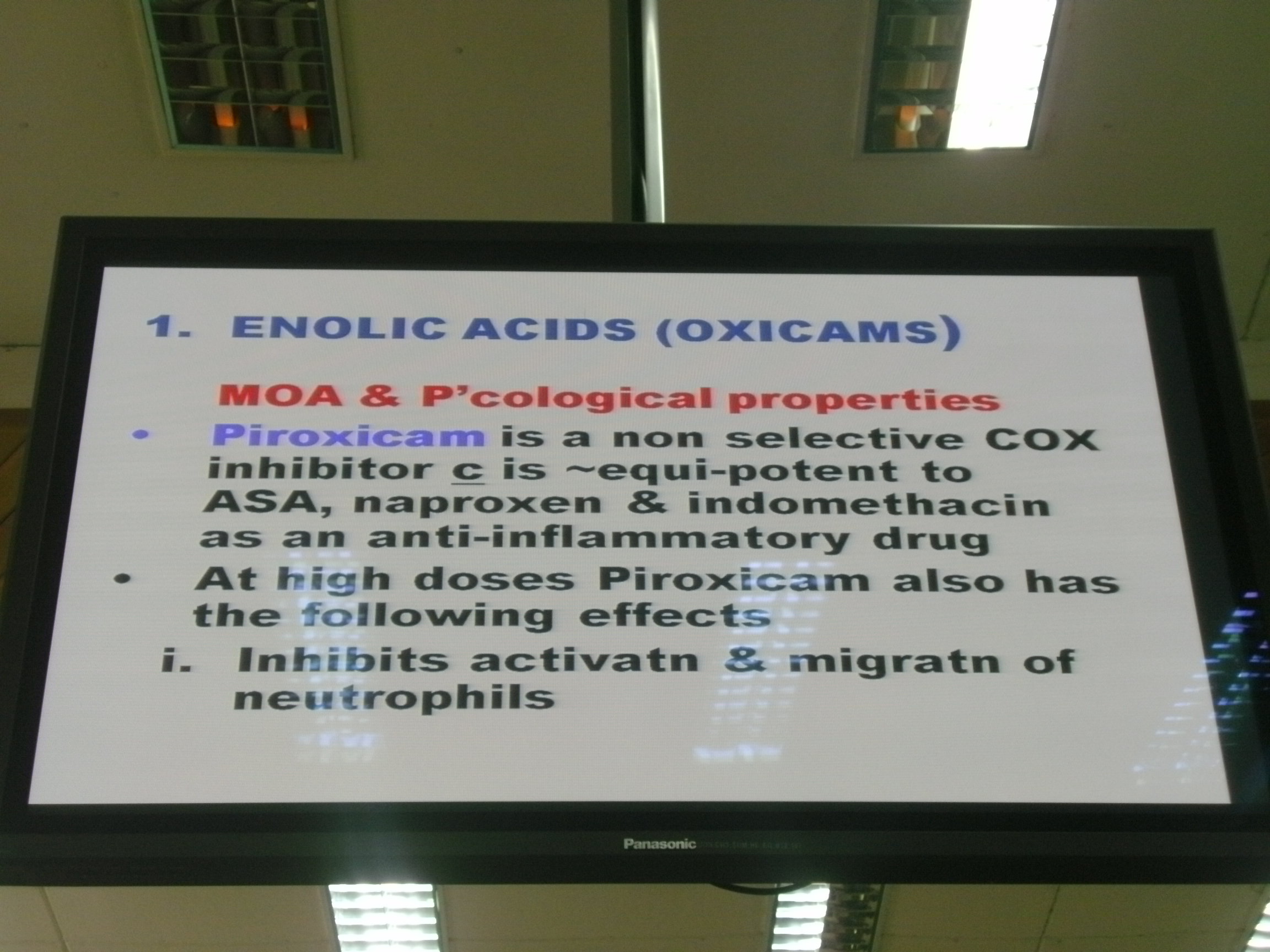 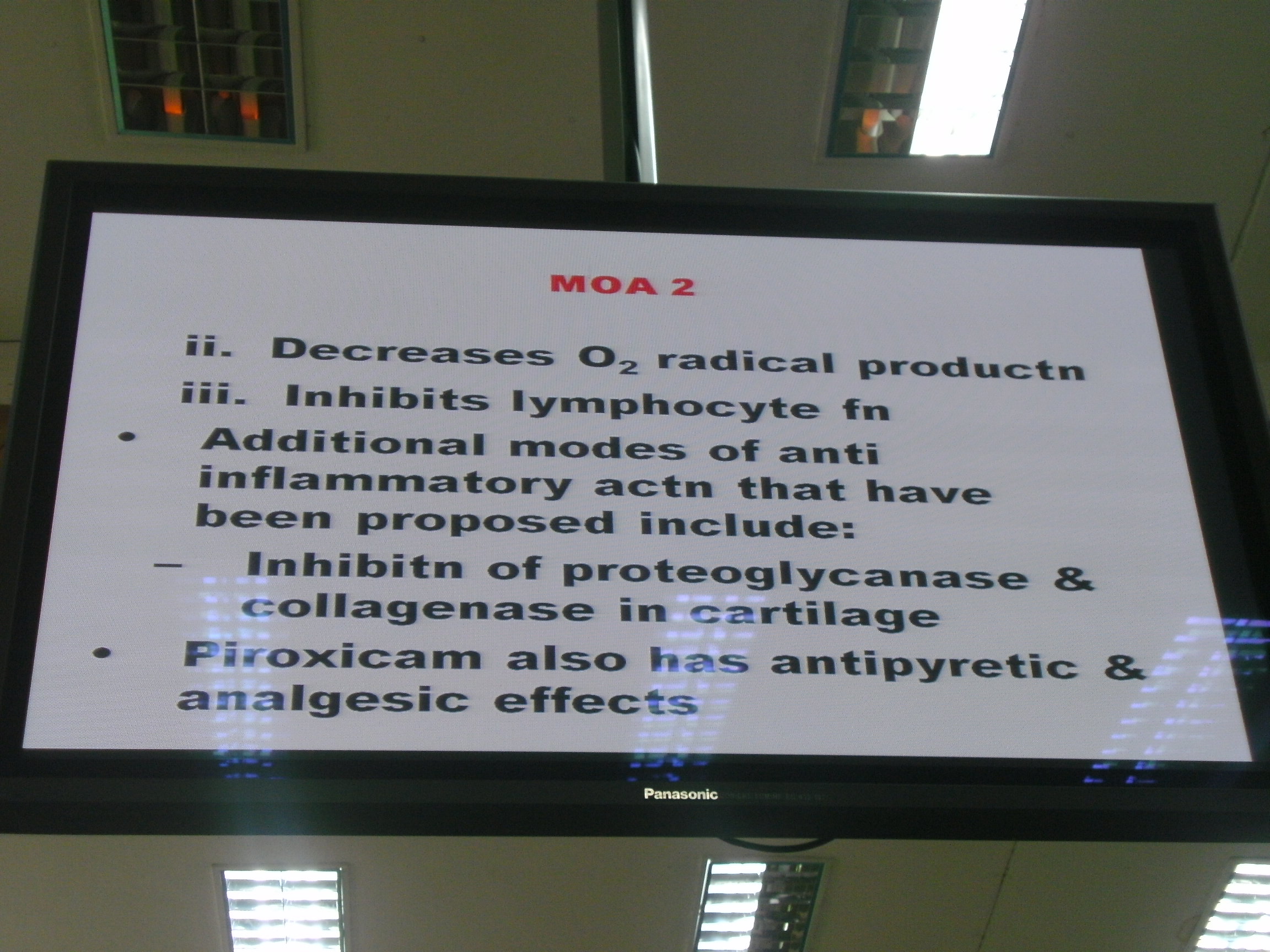 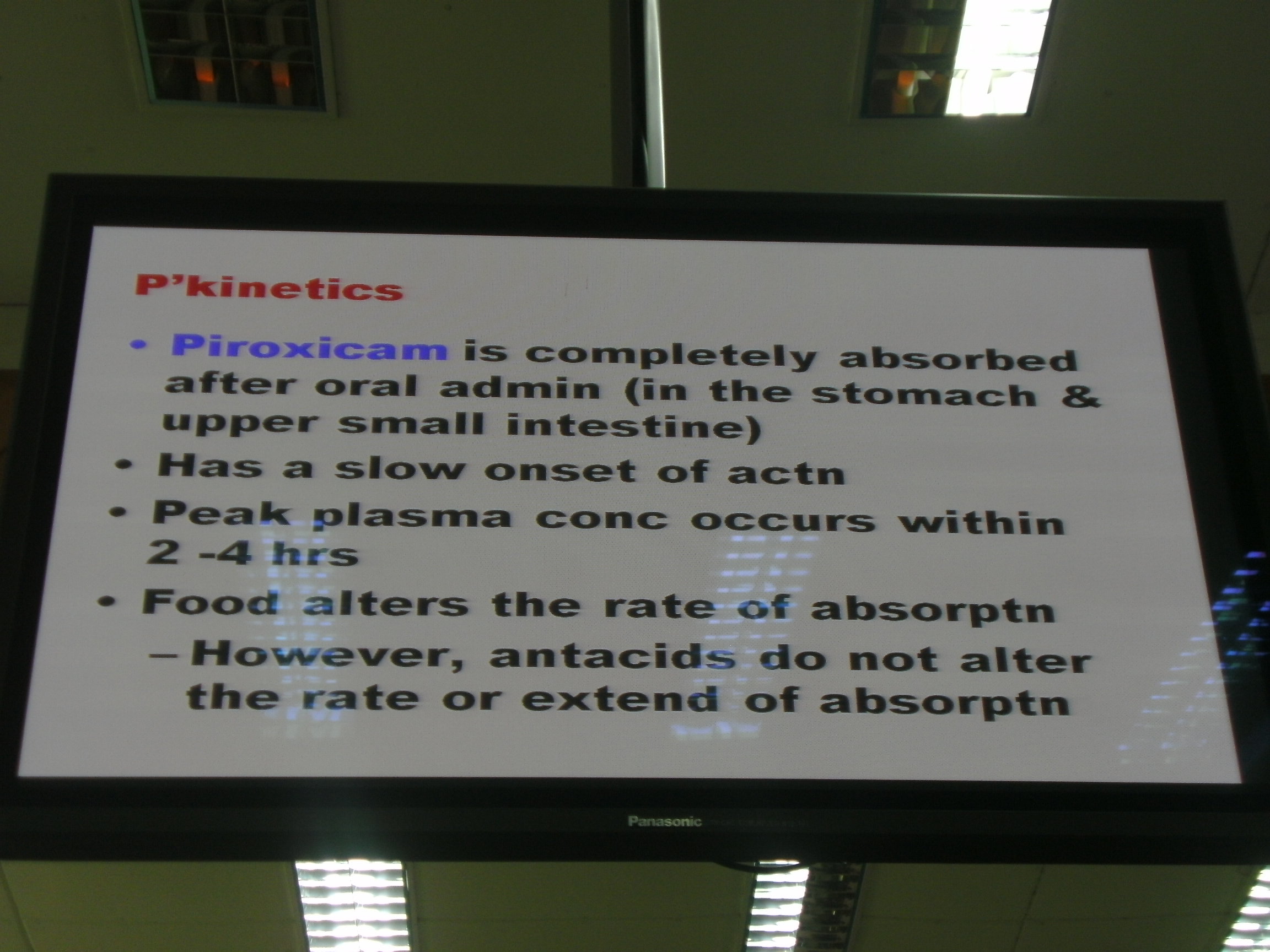 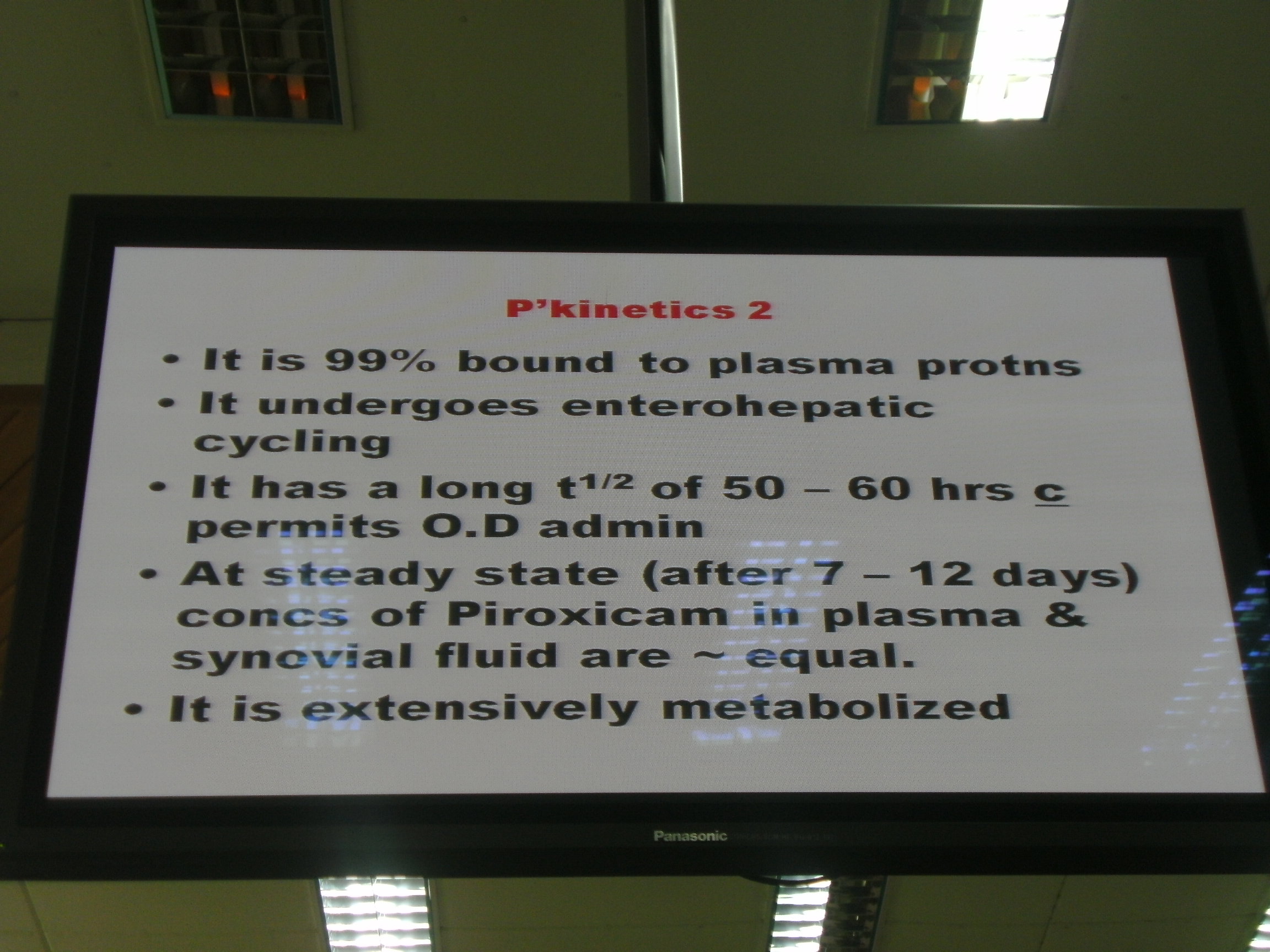 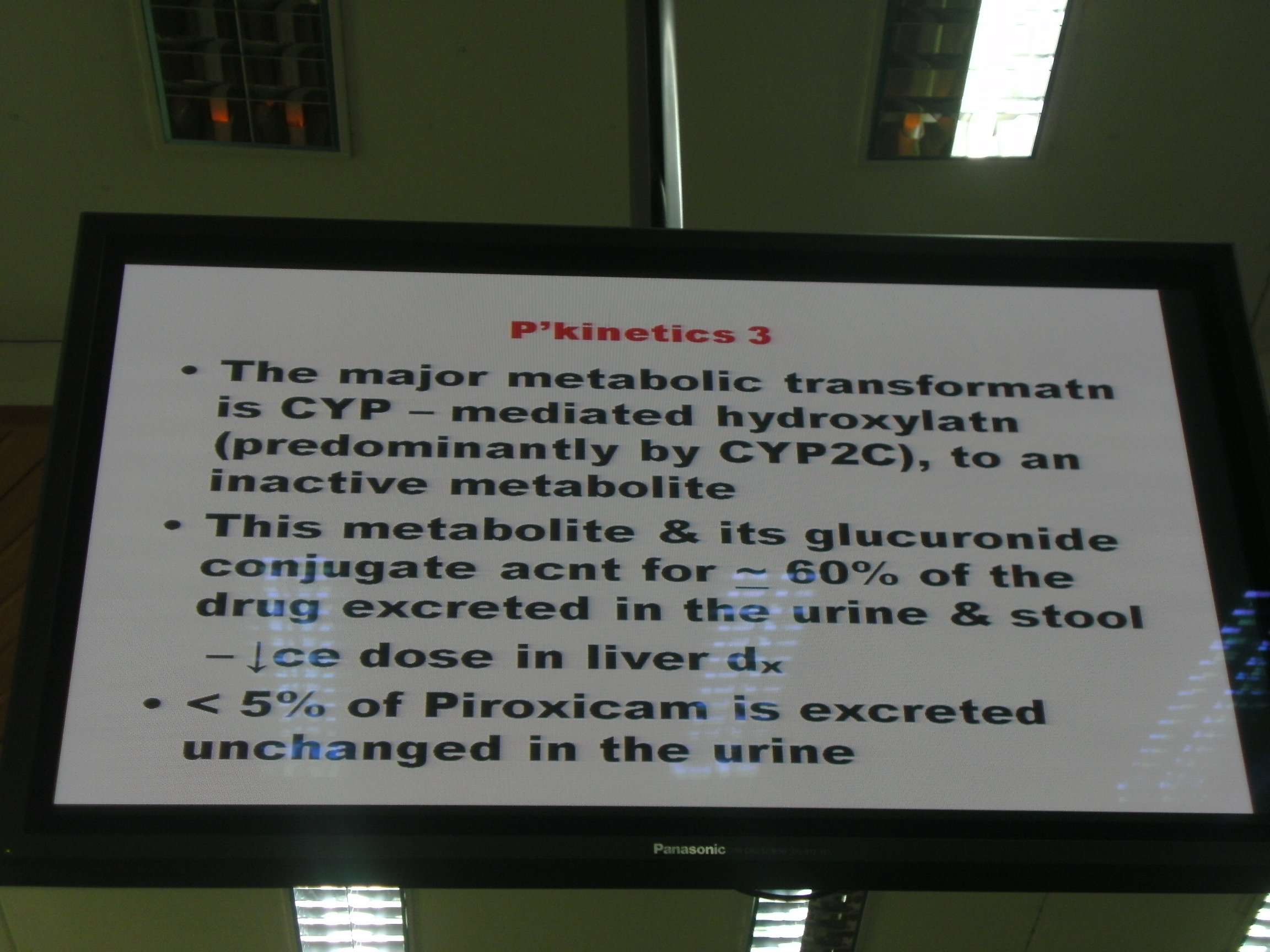 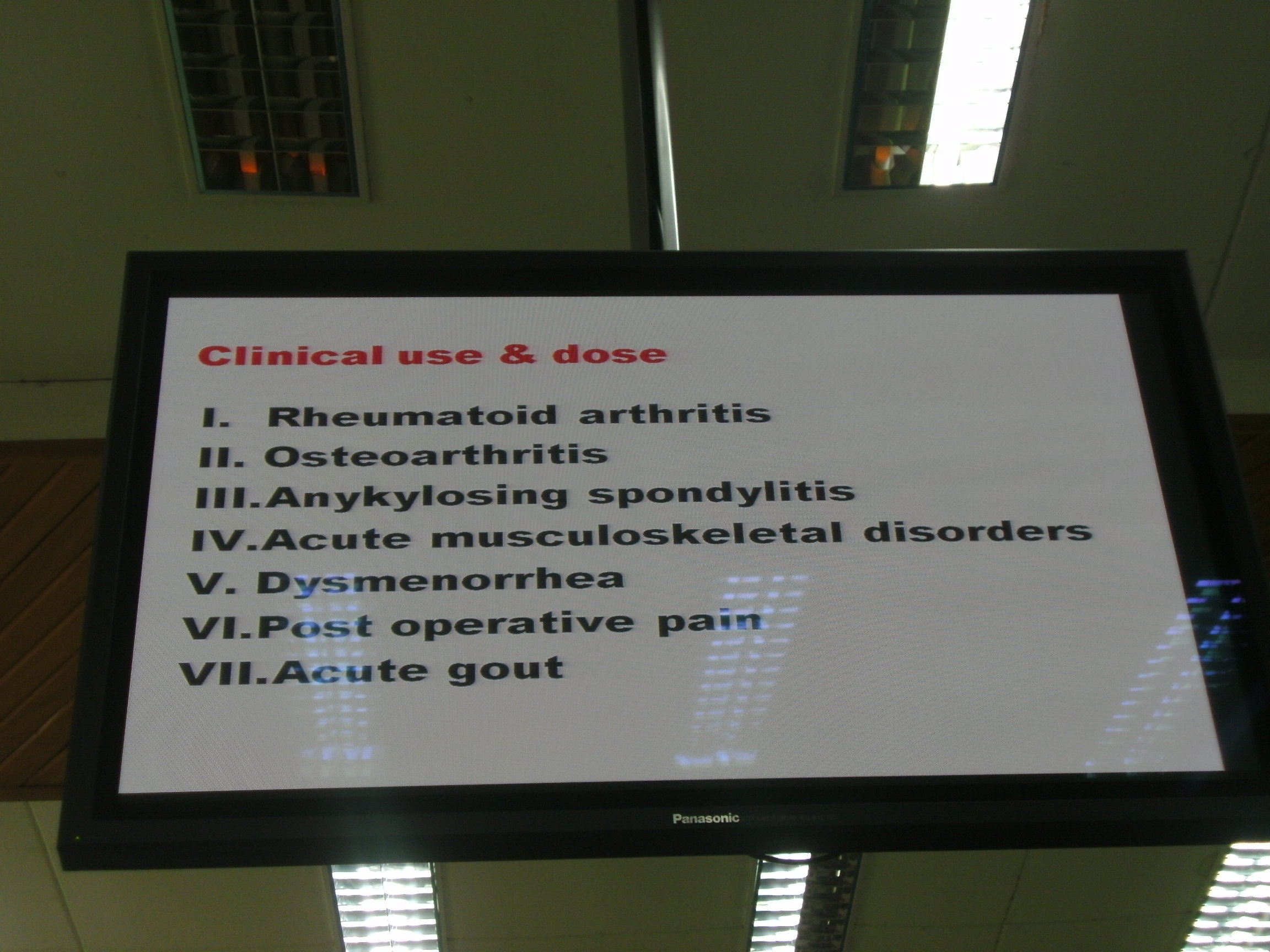 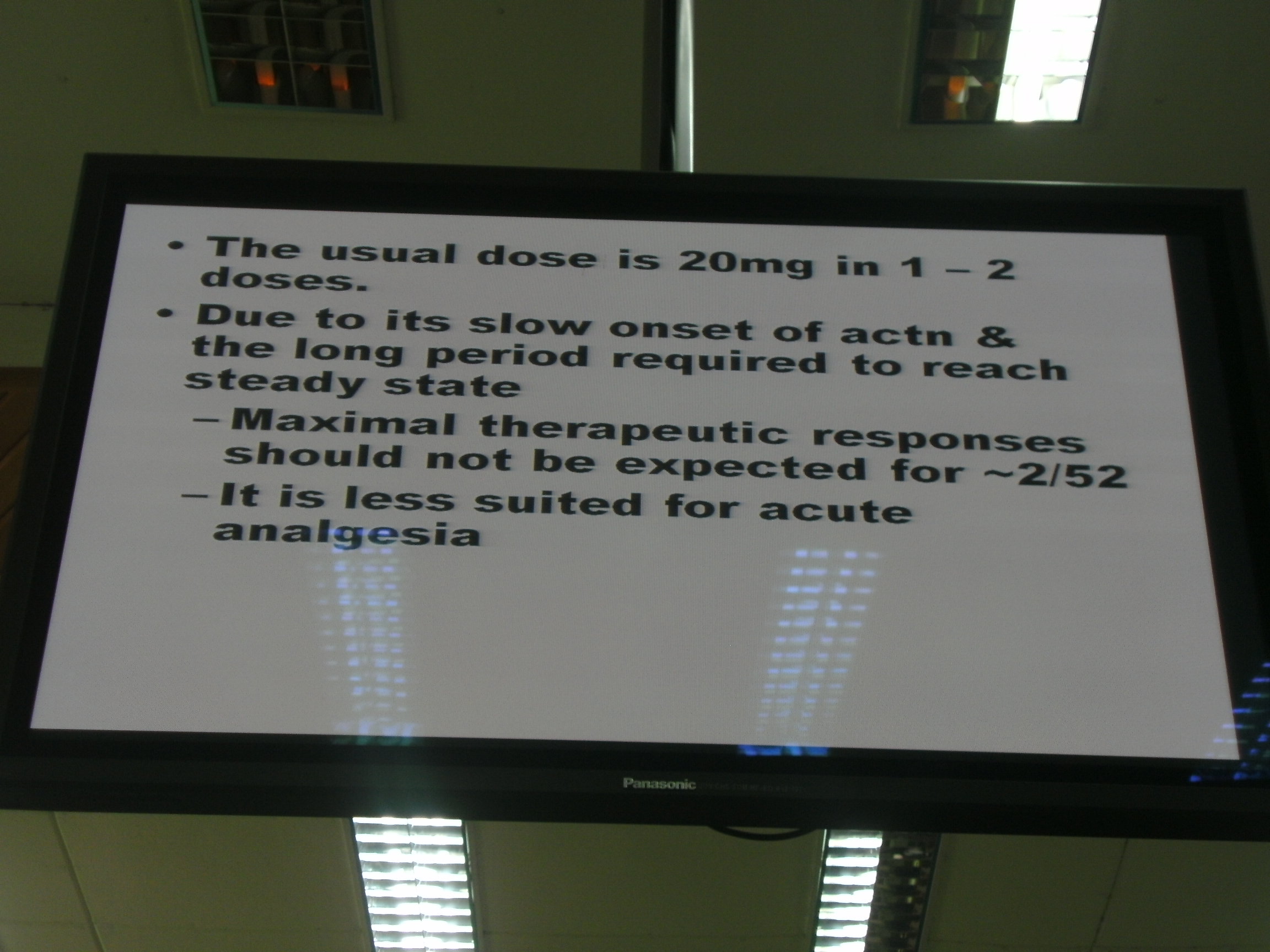 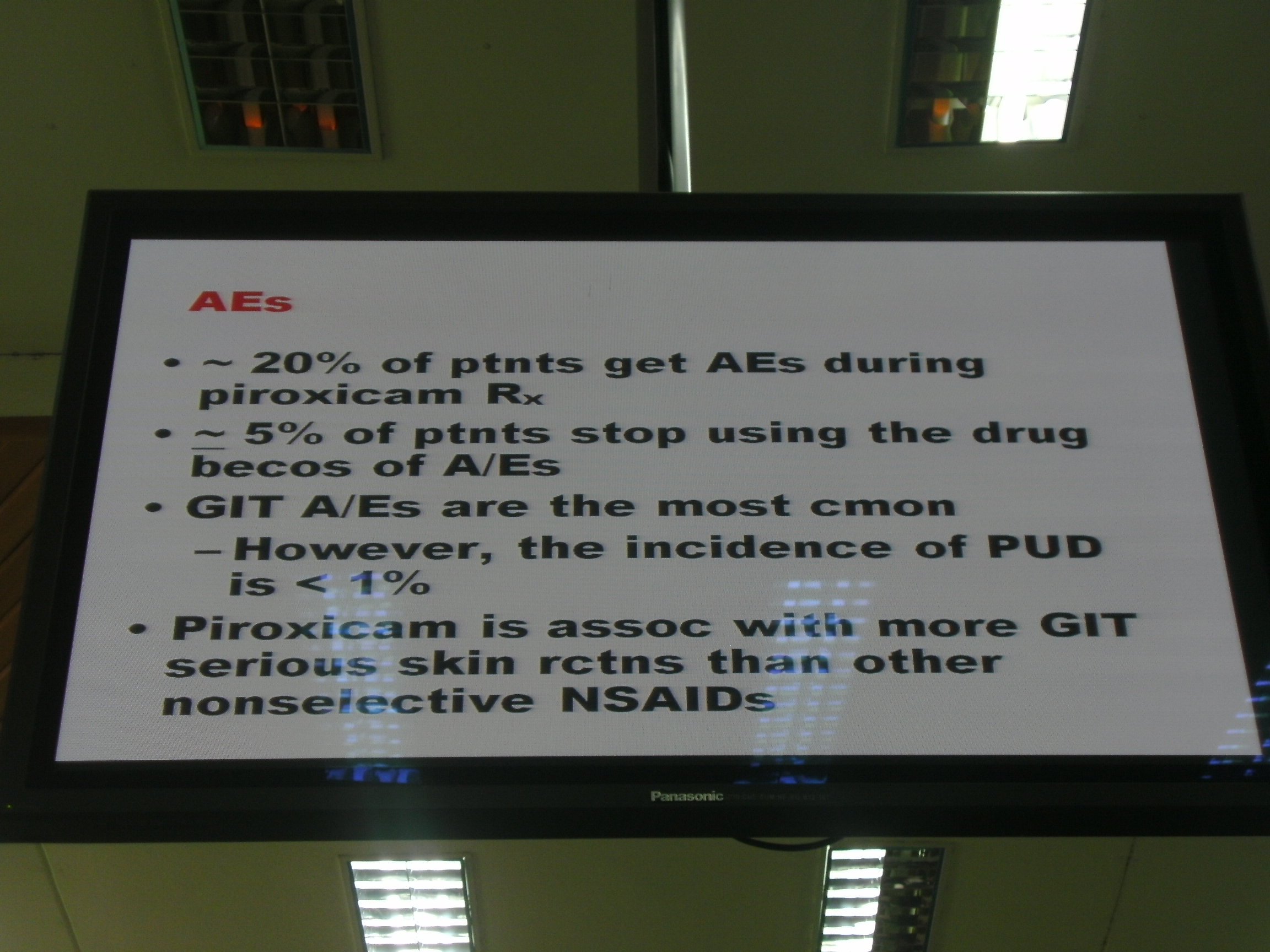 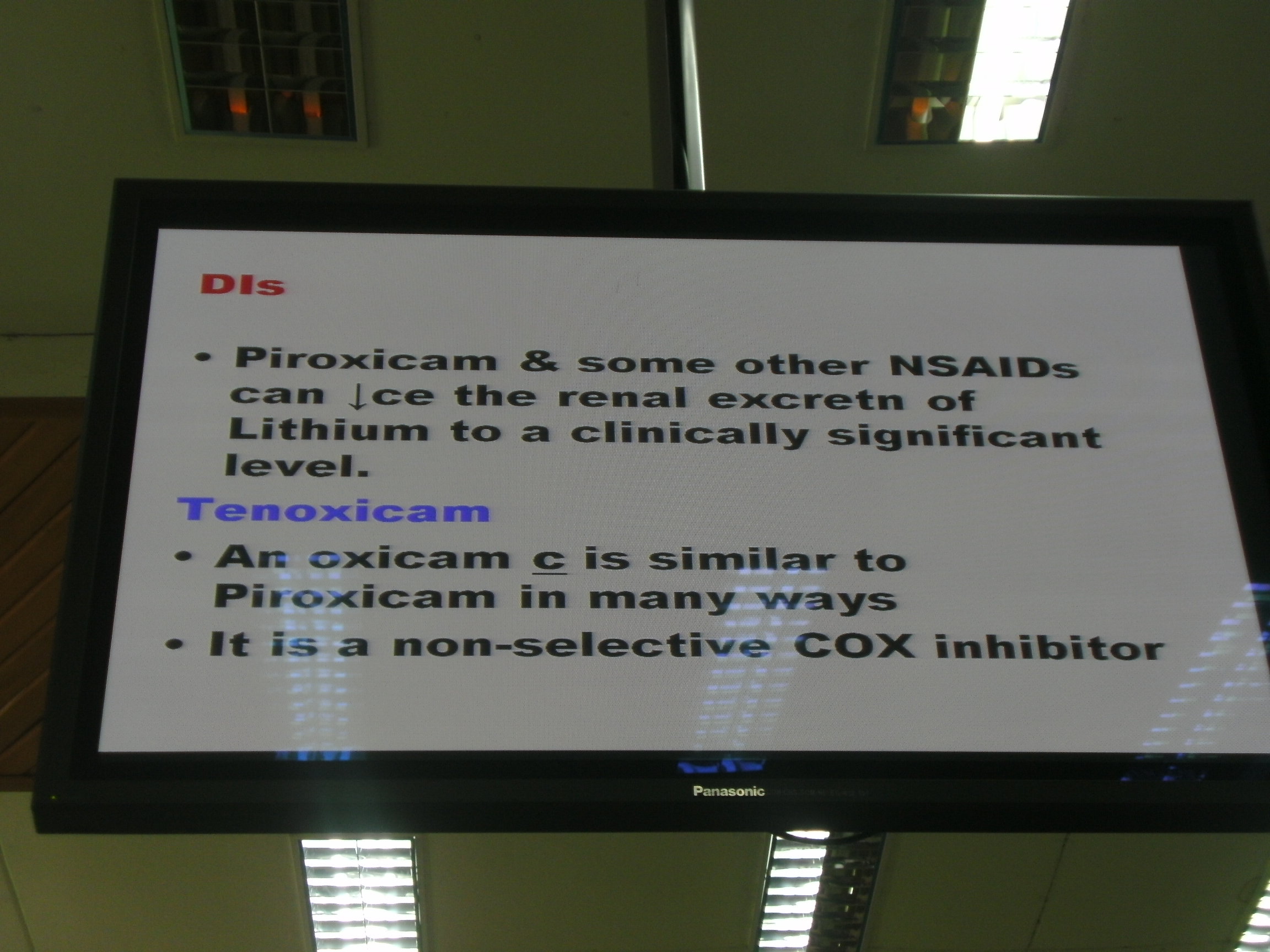 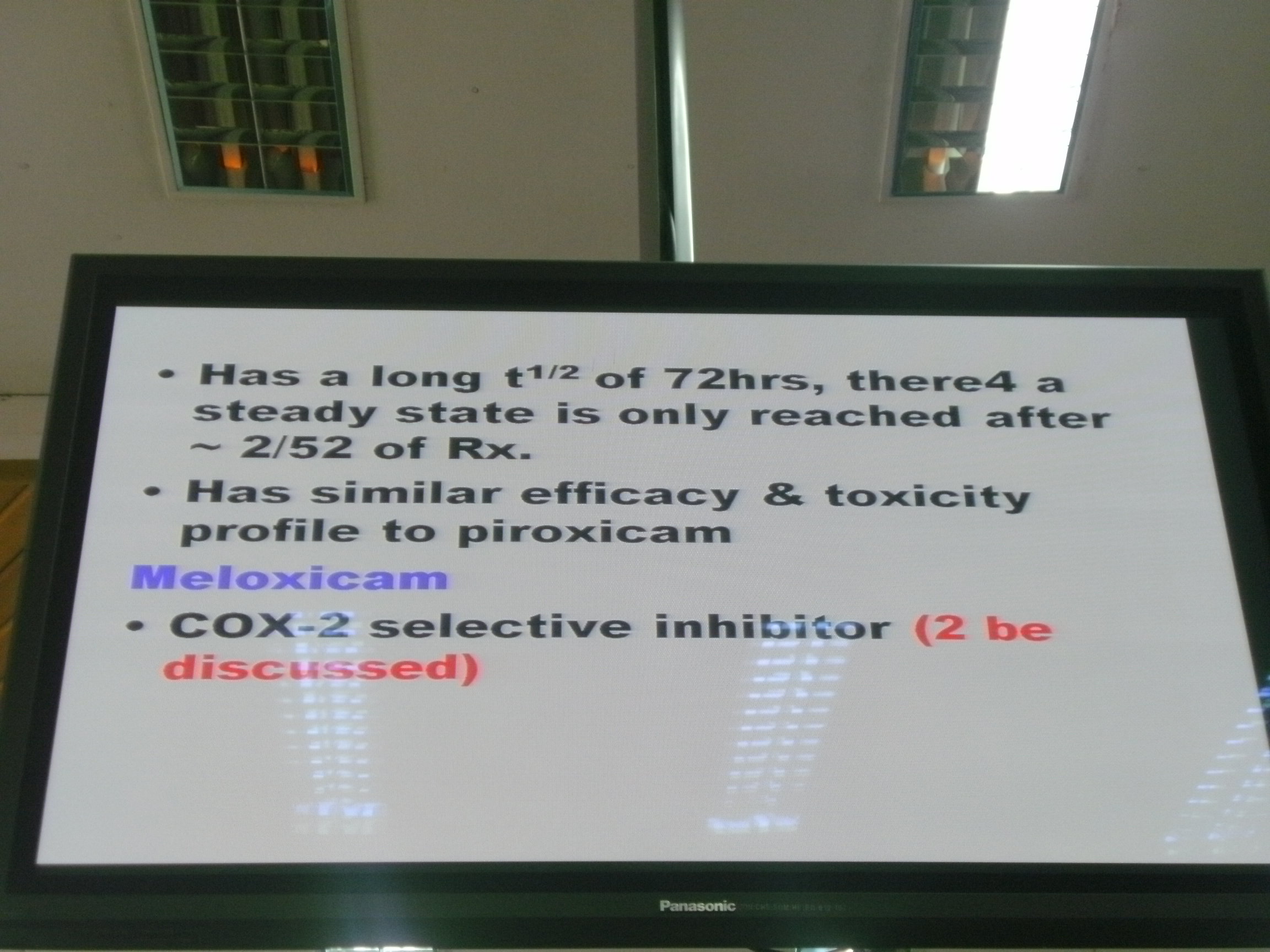 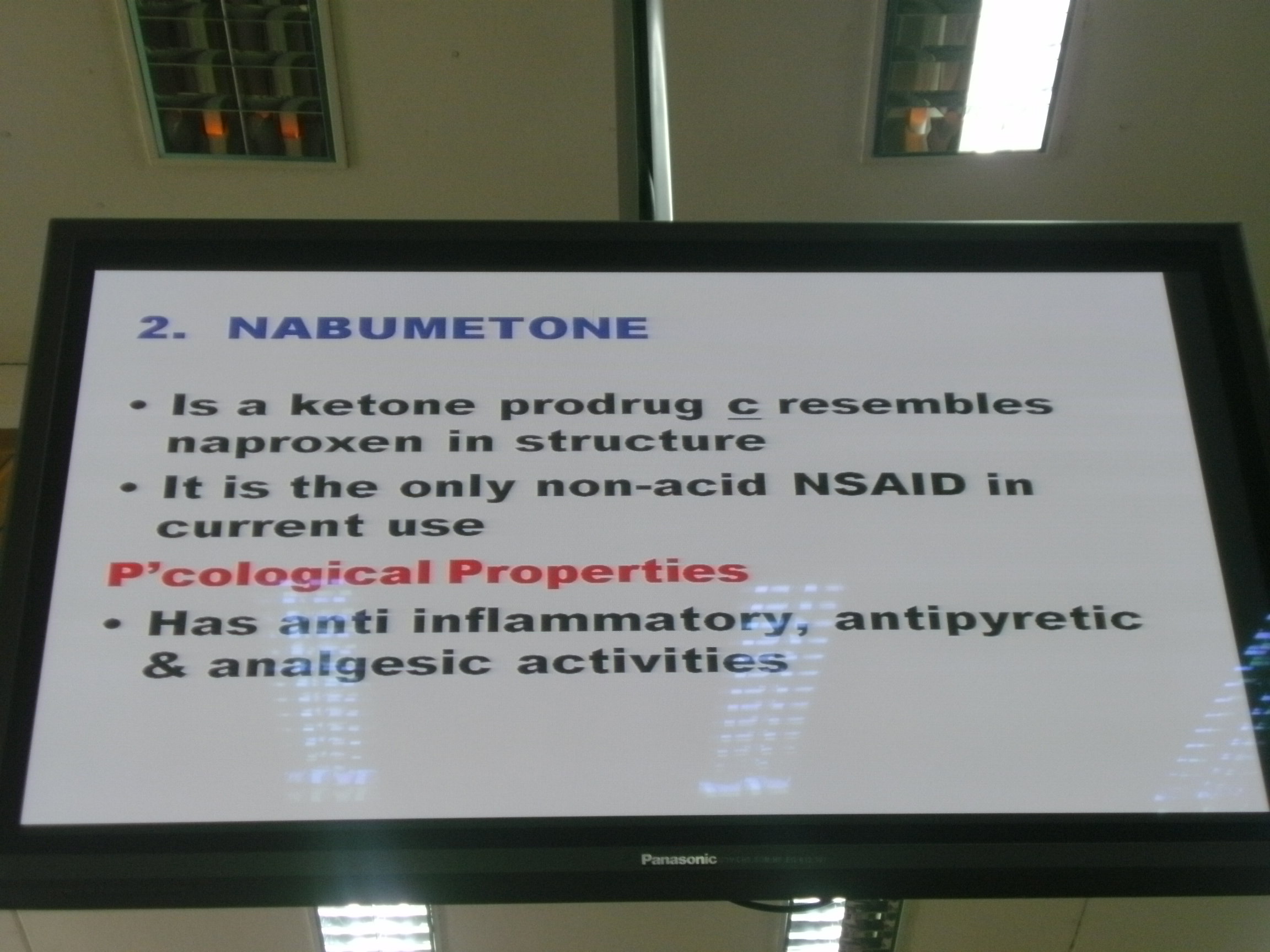 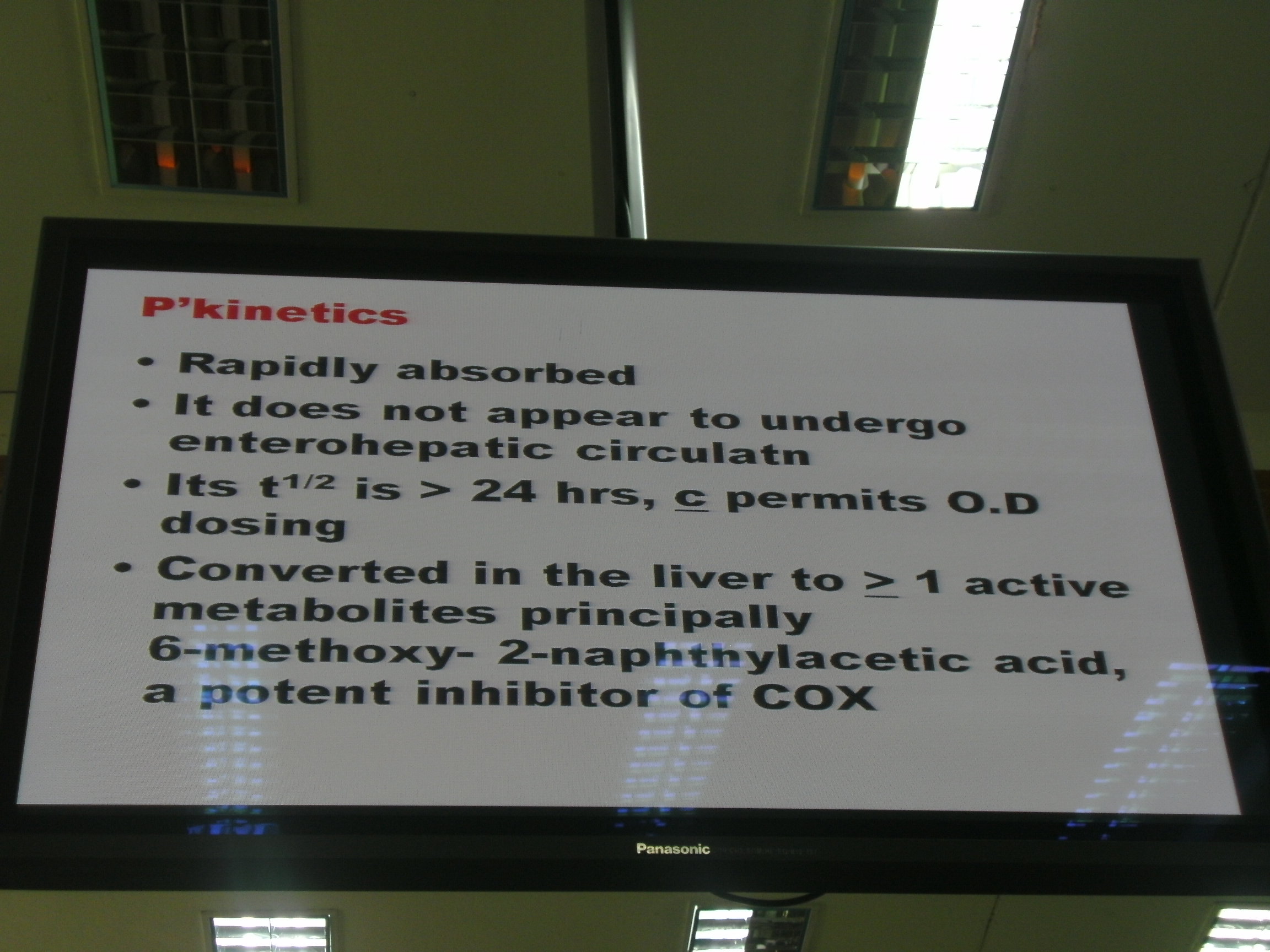 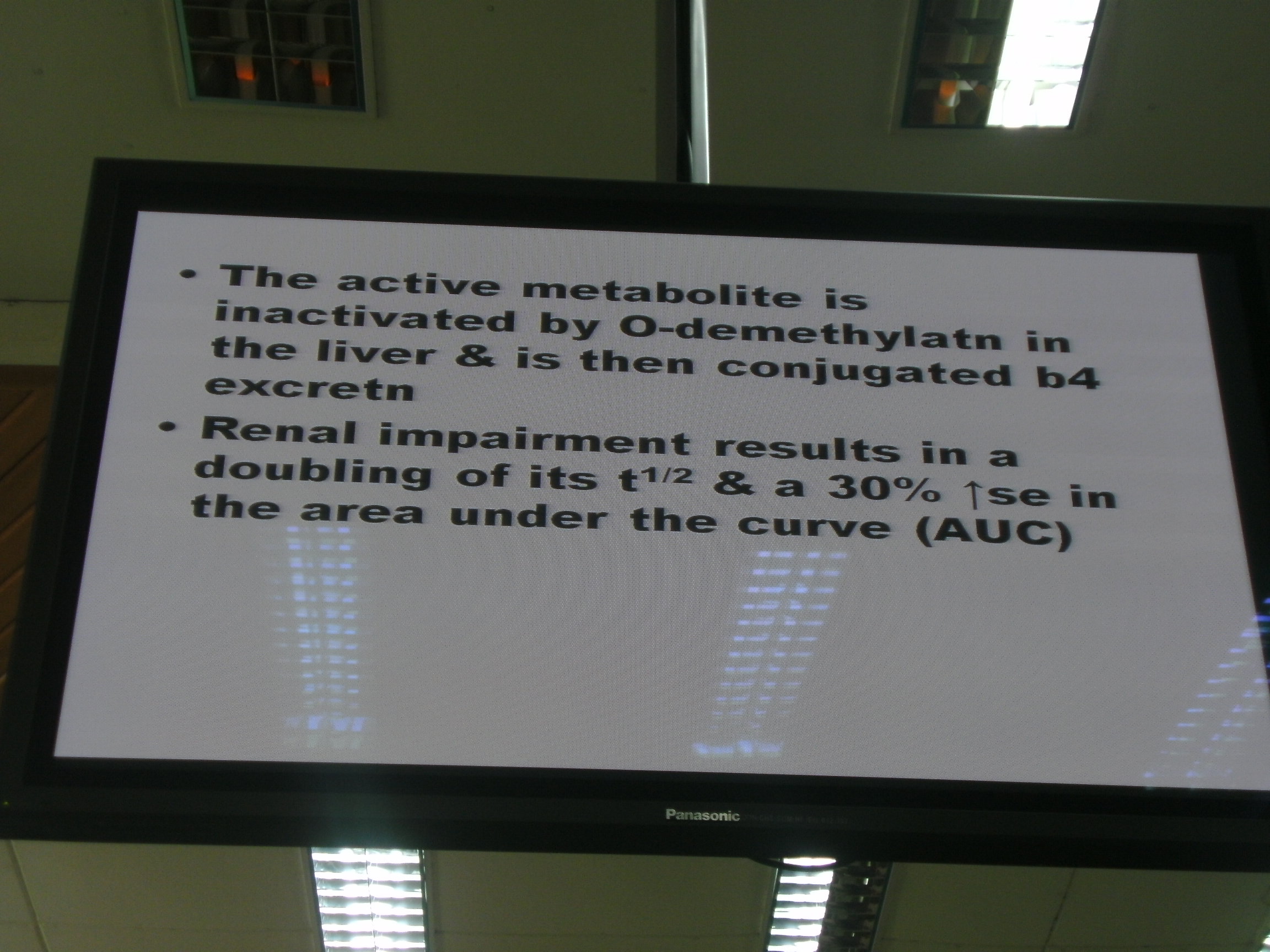 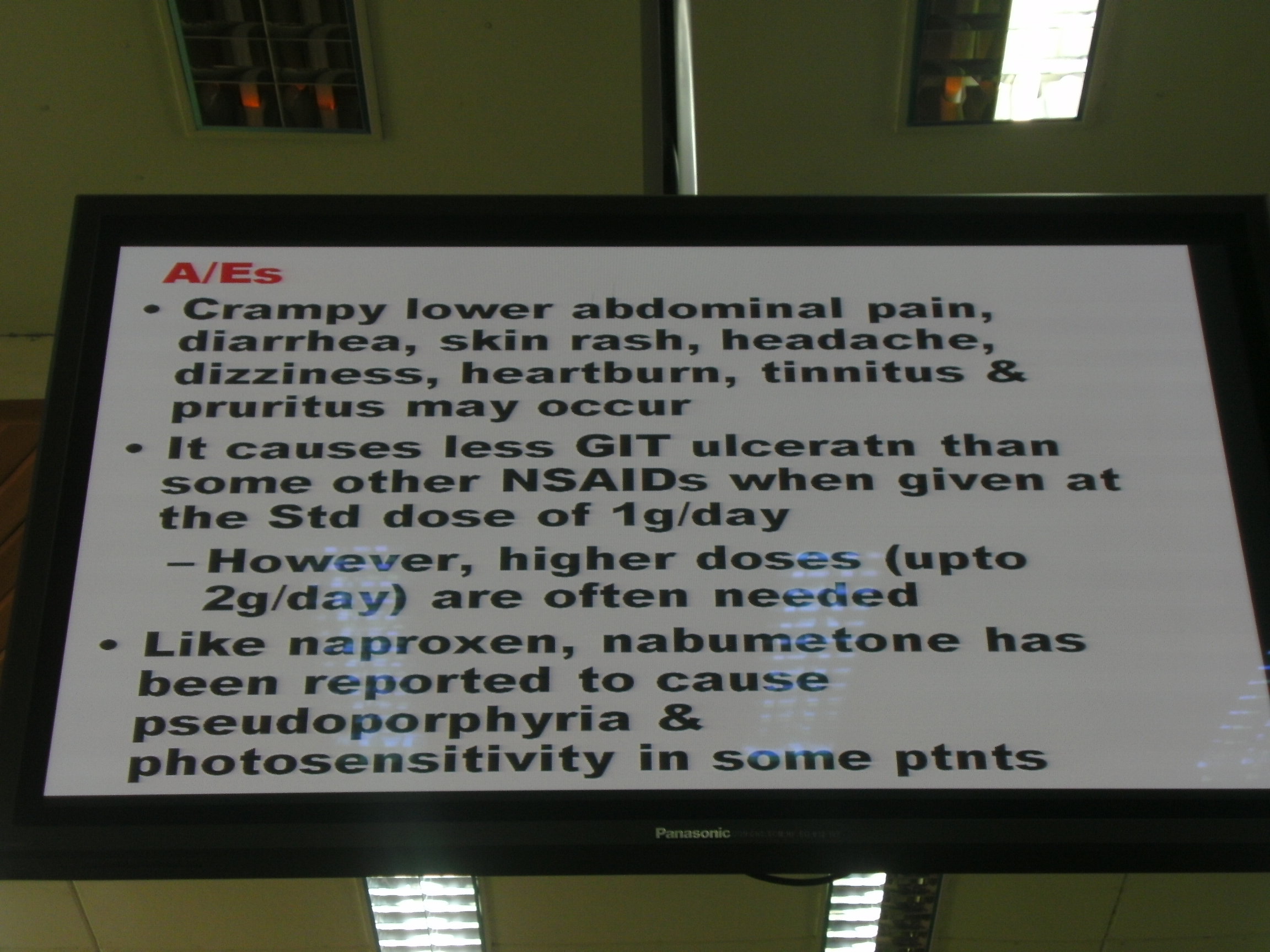 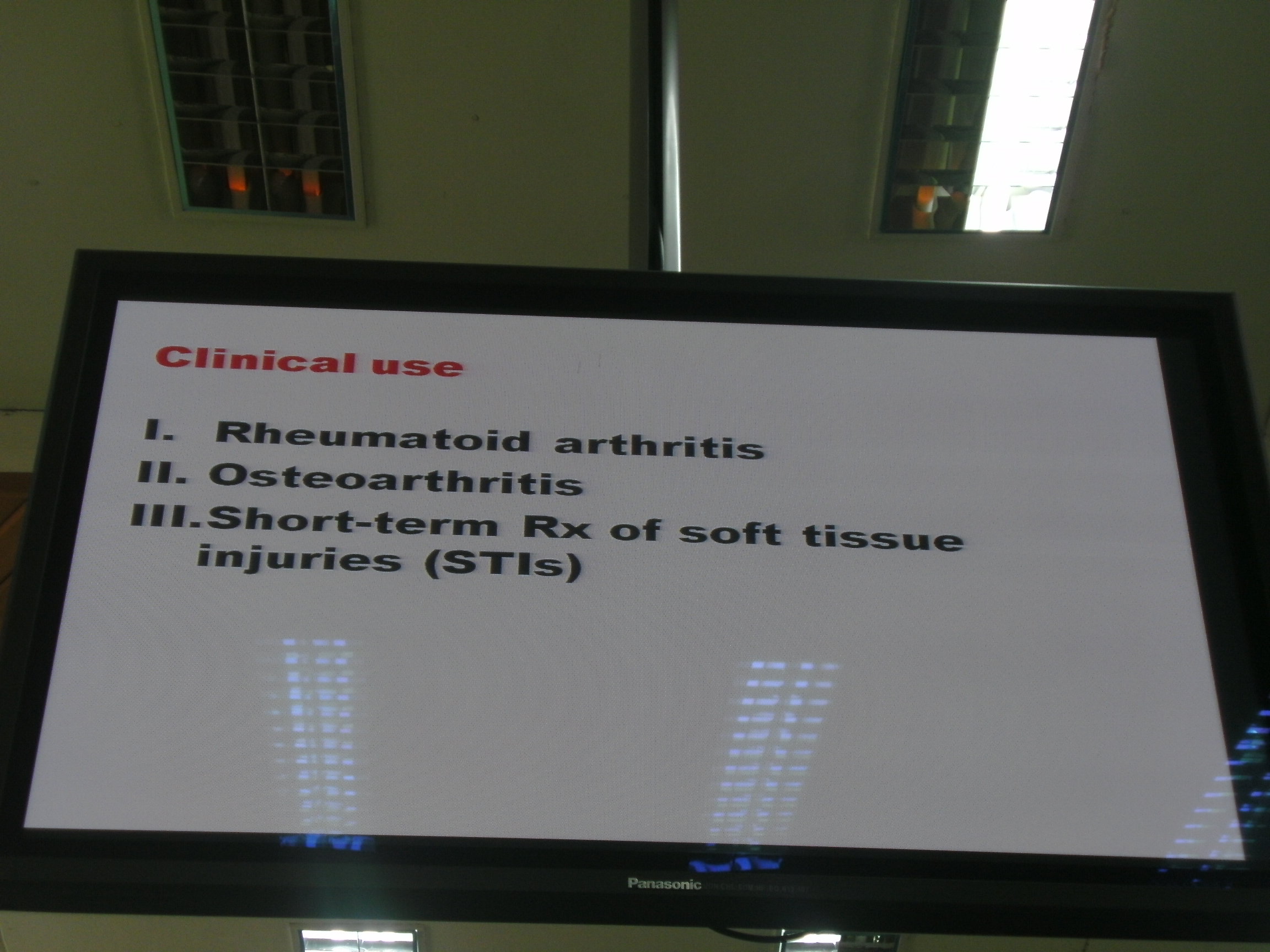 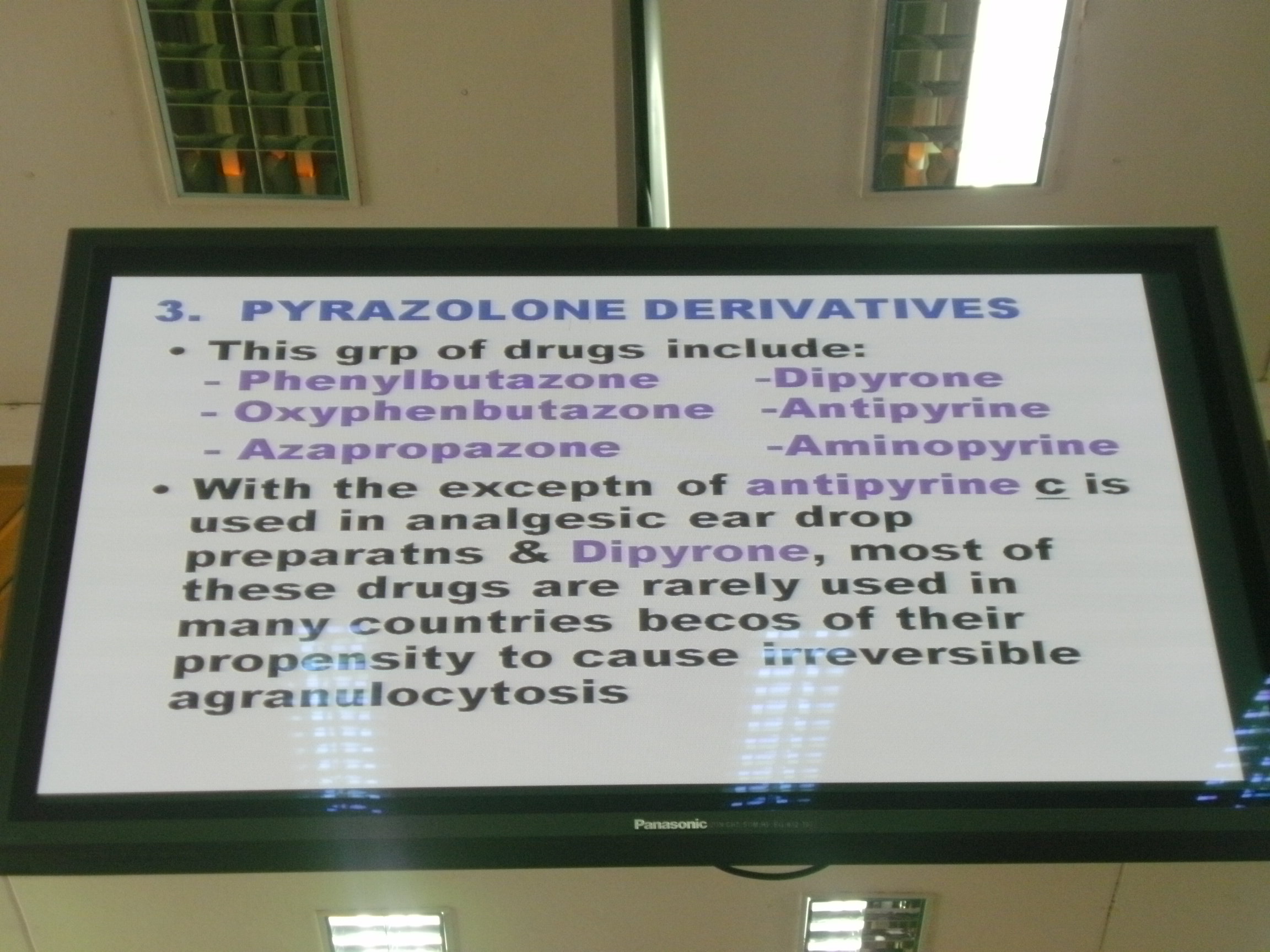 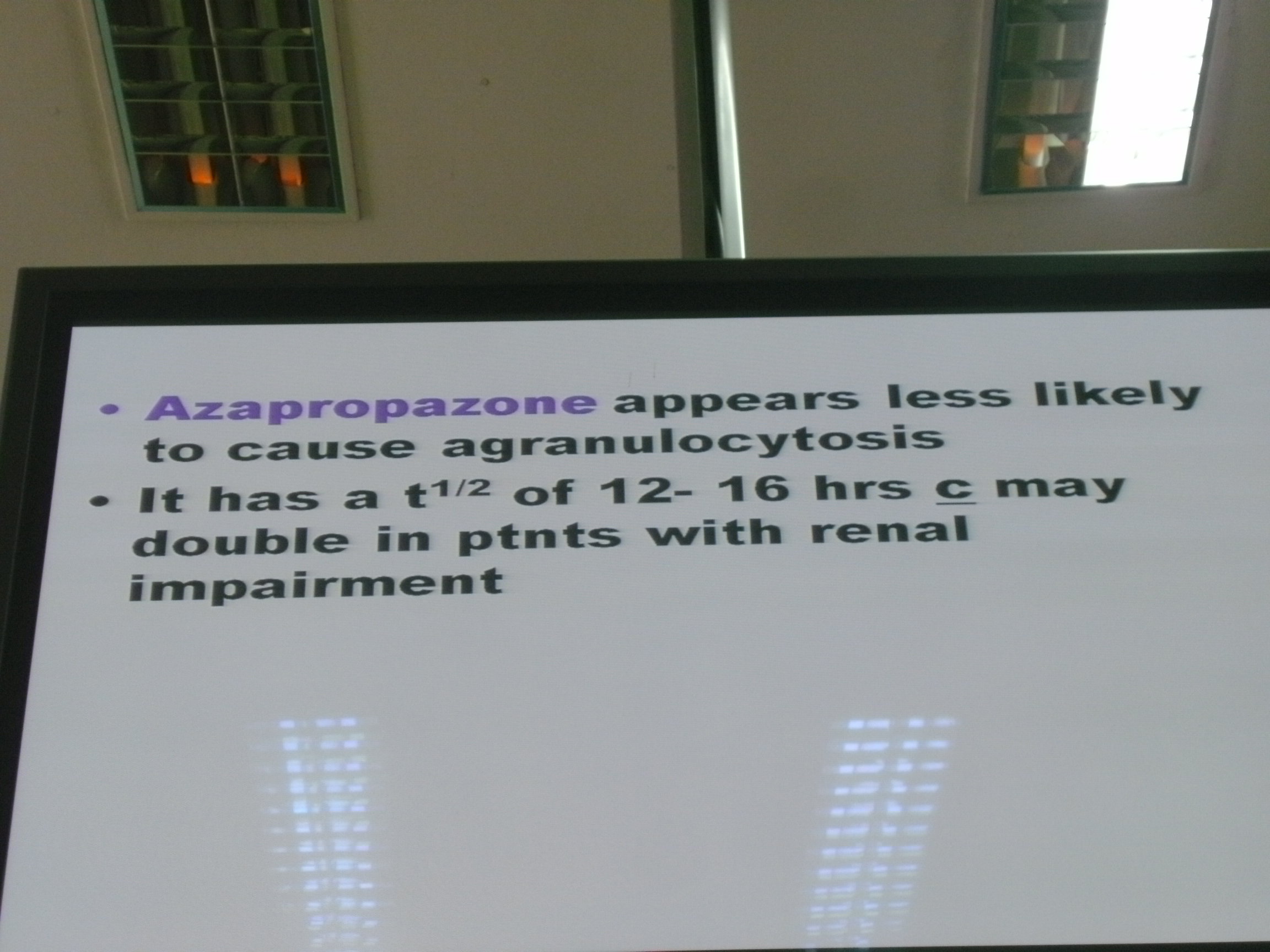